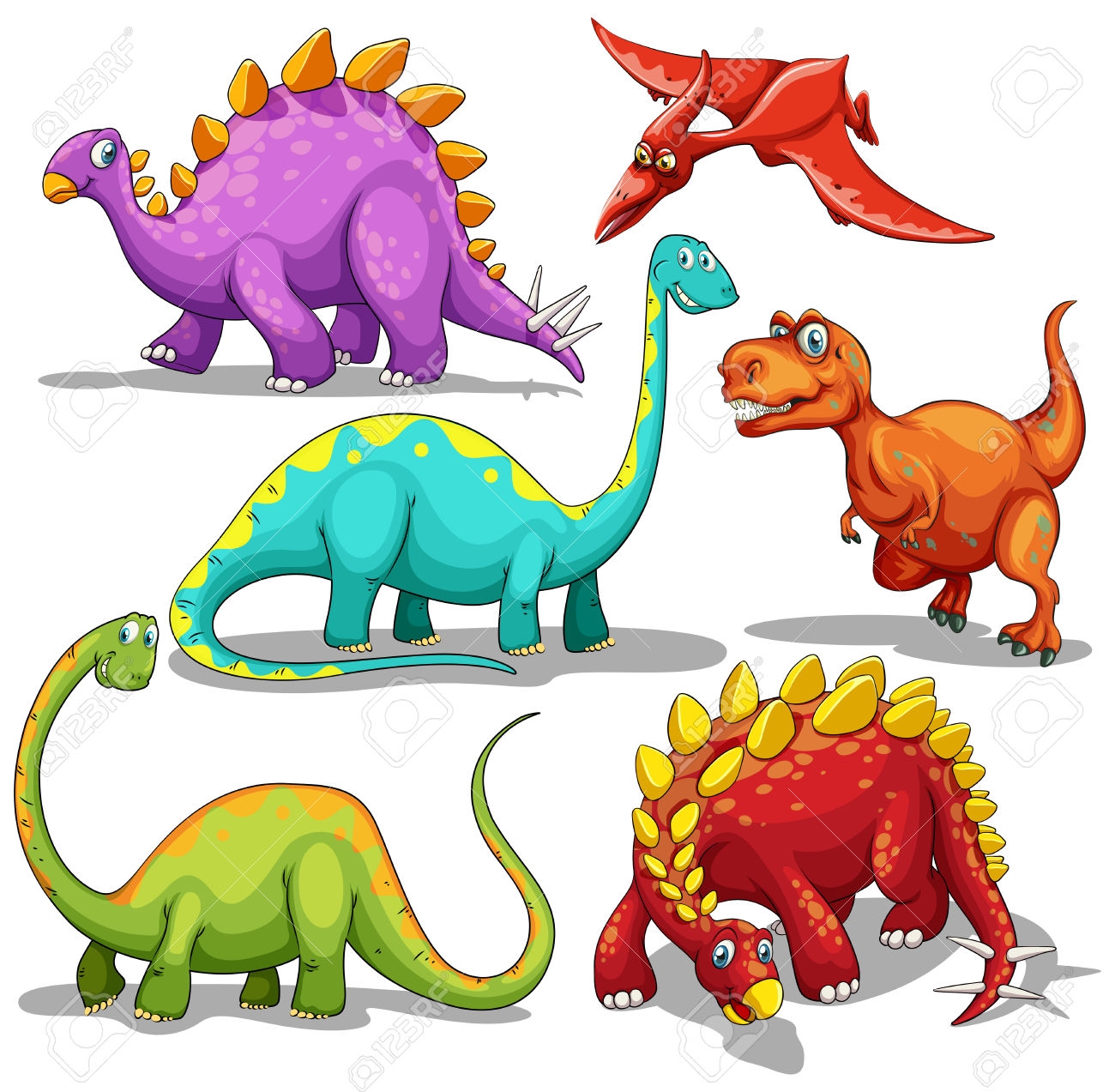 Dinosaurs
Ankylosaurus
This Photo by Unknown Author is licensed under CC BY-SA
Brachiosaurs
This Photo by Unknown Author is licensed under CC BY-SA
Chasmosaurus
This Photo by Unknown Author is licensed under CC BY-SA
Diplodocus
This Photo by Unknown Author is licensed under CC BY-SA
Gallimius
This Photo by Unknown Author is licensed under CC BY-SA-NC
Parasaurolophus
This Photo by Unknown Author is licensed under CC BY-SA-NC
Petrodactyl
This Photo by Unknown Author is licensed under CC BY-SA
Stegosaurus
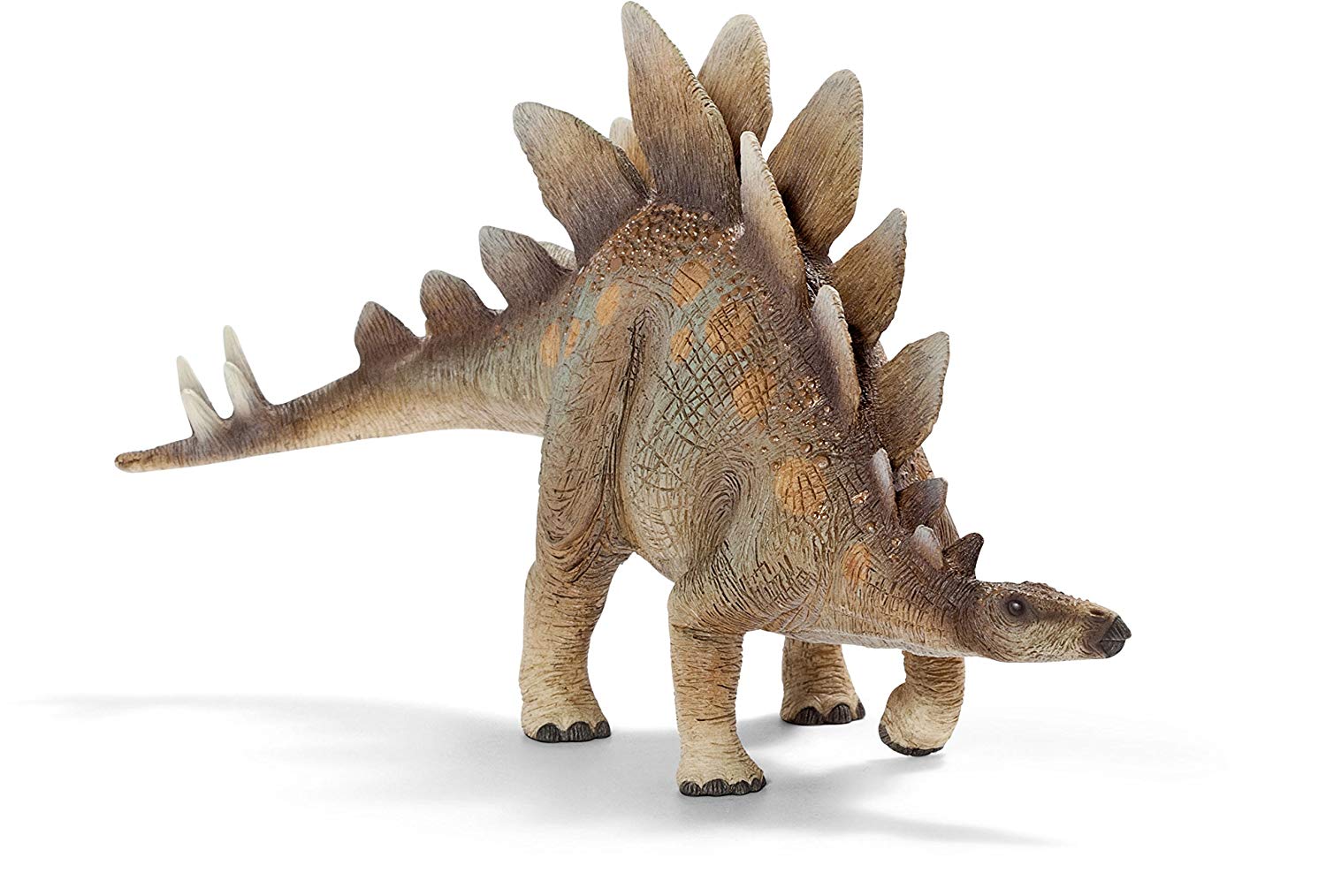 Tyrannosaurus Rex
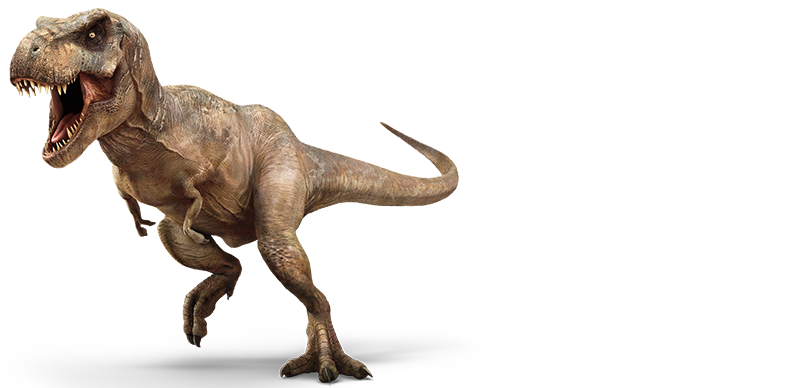 This Photo by Unknown Author is licensed under CC BY-SA
Velociraptor
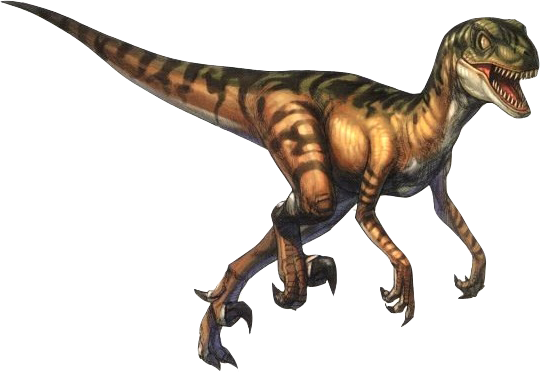 This Photo by Unknown Author is licensed under CC BY-NC
Xenoceratops
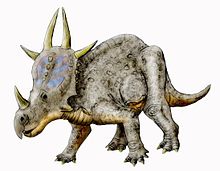 This Photo by Unknown Author is licensed under CC BY-SA